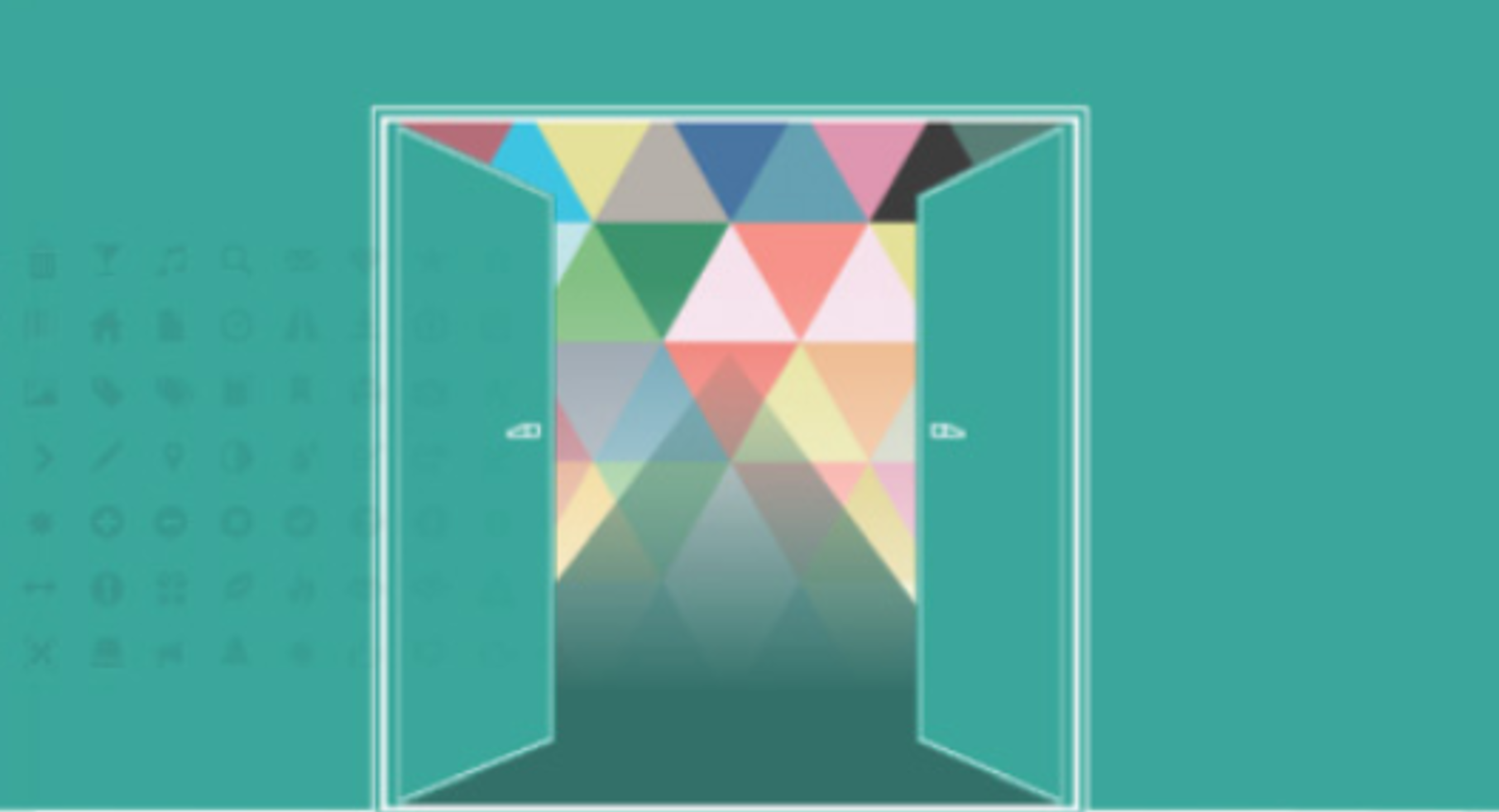 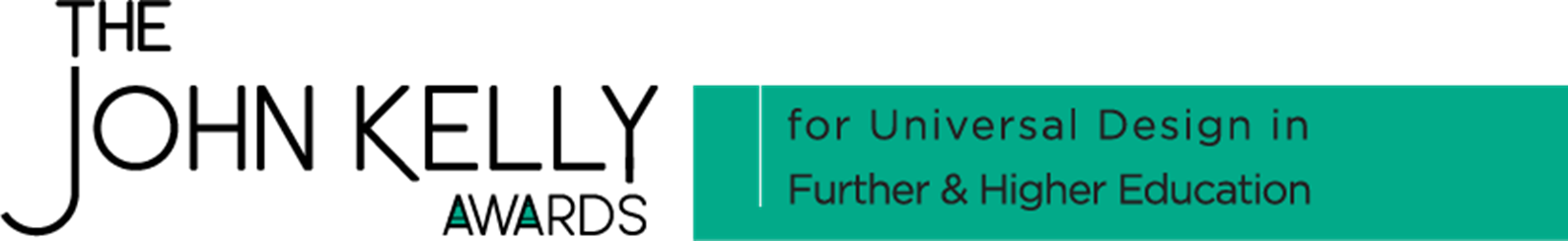 Individual Award Application
Dr. Kate Dunne
kate.dunne@atu.ie
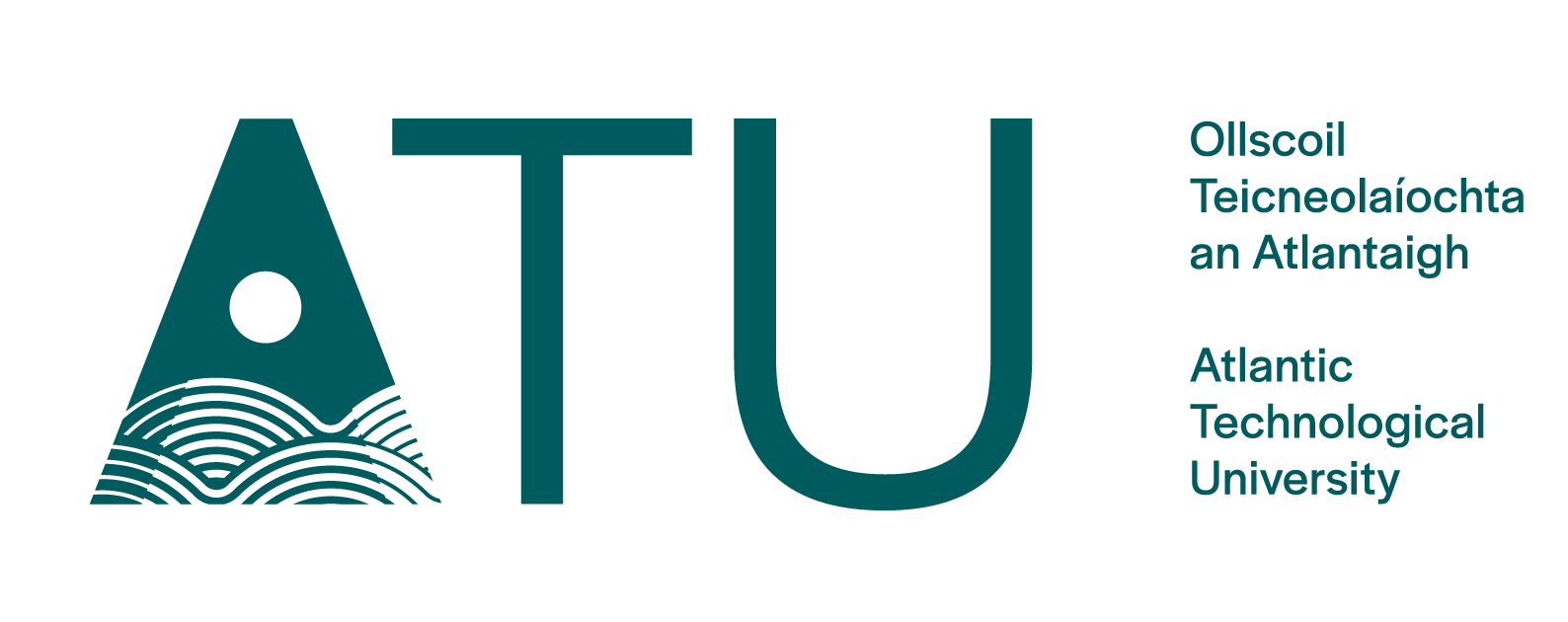 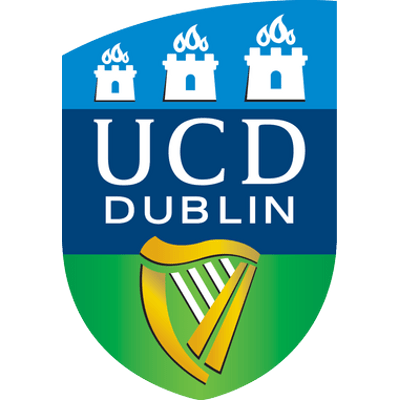 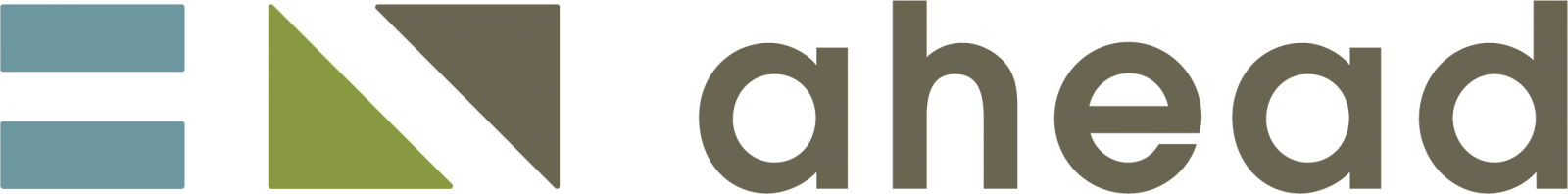 Presentation Structure
Context
Implementation of UDL
Impact of the UDL Implementation
Wider Recognition of UDL
Future UDL Improvement Plans
Context
Context
Students undertake a full academic year of industry placement
Weekly text reflective journals - alternative means of expression not offered
Academic supervisors provide text feedback - multiple means of representation not being used 
Apart from one face-to-face meeting, all contact with the student is through electronic means
Issues
During the face-to-face visit one student disclosed they had several learning difficulties I was unaware of
The student reported struggling to interpret passages of text feedback 
Means of representation wasn’t effective for this learner’s needs 
UDL offered an opportunity to support students
Implementation of UDL
To address the needs of diverse learners who are engaged in remote learning, through the implementation of UDL principles, as part of the assessment strategy of an Industry Placement module undertaken in a higher education institution
Action Research: Industry Placement Module
13
Iteration 2
Bring feedback 
deadline forward
Learner Impact
Semi-structured interviews
Personal reflection
Dialogical reflections
Face-to-Face Visit
Issues identified
02
04
01
03
05
Iteration 3
Offer video/text 
feedback to the full group
Iteration 1
Structured feedback 
Video & text format
Iteration 1
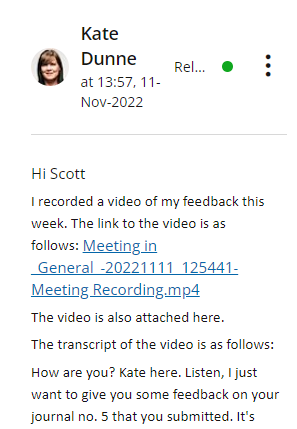 Focused on providing clear and structured feedback
Added numbering to separate out points of information and where a response was required
Recorded feedback using MS Teams video
Provided the video link, attached a copy of the video and the transcript of the video to the feedback form
Encouraged the student to engage with learning support
Iteration 2
Reviewed the change after 2-3 weeks
Identified that feedback by 6 pm each Friday was too late to allow engagement with learning support 
Response - provided feedback earlier in the week
Iteration 3
Provided the remaining two students with video feedback 
Asked for feedback and choice of representation from the students
Response – gave choice to the academic supervisor
Impact of the UDL Implementation
Learner feedback method
Obtained ethics approval in February 2023 from the ATU ethics committee
Semi-structured interviews were held in Feb. 2023 to capture – 
1) The learner’s experiences of the UDL principle employed in the assessment of the Industry Placement module 
2) The learner’s perceptions of the barriers and support for student success for diverse students undertaking remote learning using UDL principles
Learner Findings: video feedback
R3 made comments such as it “just help[ed] me keep up with it”, “it was definitely a massive improvement”, “that was a massive weight on my shoulder” and “the spoken word was easier to consume”
R1 also cited in reference to video feedback “I really liked it because I found it easier to remember…I’d be working in the workshop…remember something you said”
While R1 and R2 said they did not need video feedback if they had a choice, they would choose receiving video feedback.
Learner Findings: multiple means of expression
R1 commented “They've asked me to do this in writing, so I'll just do it in writing. Keep my head down and get it done”
R2 said “maybe I would consider something more creative, like a presentation or [or] even a video”. 
R1 said “I would like to experience all methods to see what I am best with”
Academic Supervisor Reflections
The UDL Implementation was a success
Multiple means of representation are positive with the learner given the option to choose to be promoted
I preferred video feedback – “I felt more connected with the students by me speaking to them”
Wider Recognition of UDL 
and
Future UDL Improvement Plans
Wider Recognition of UDL and Future Plans
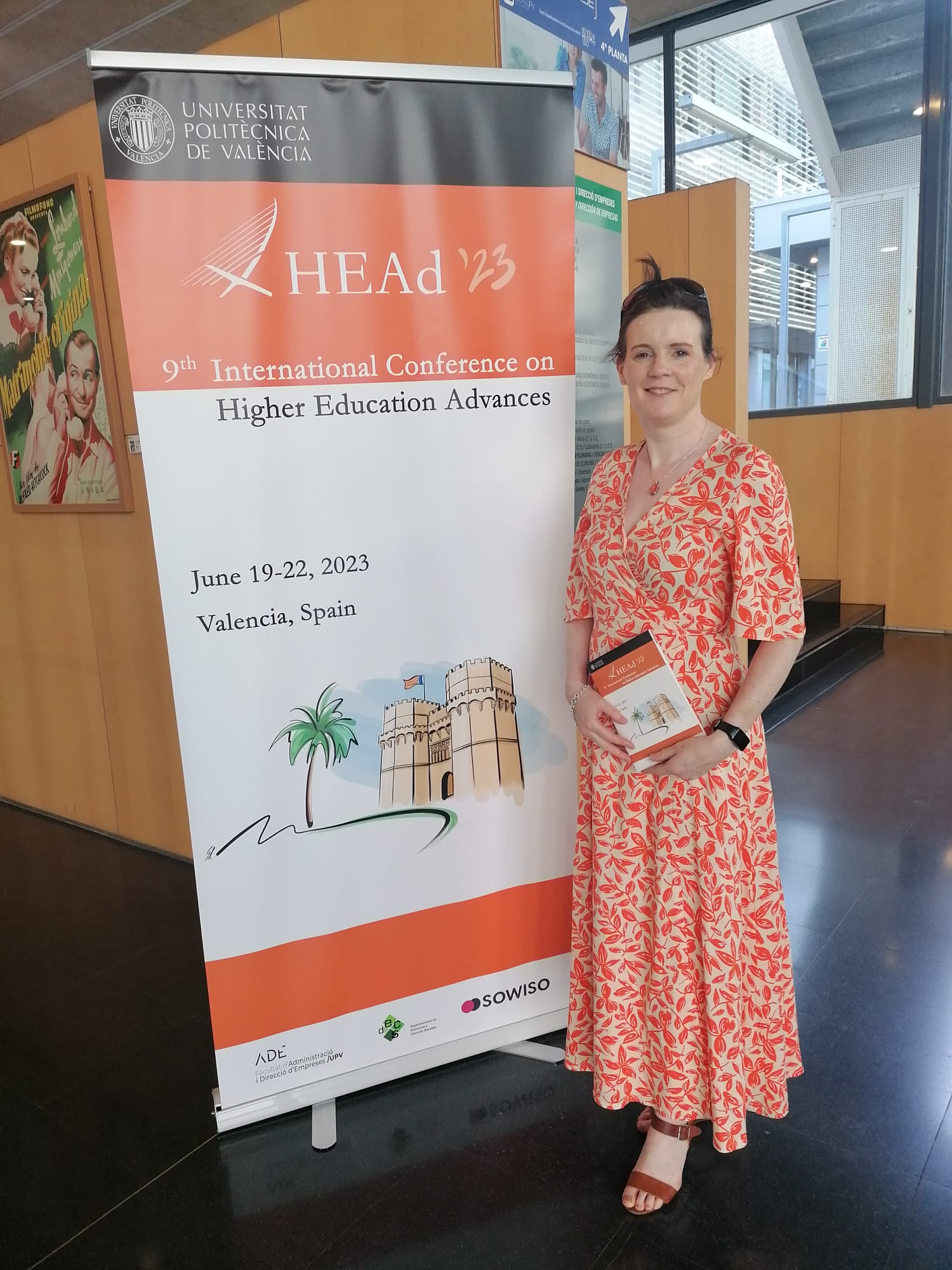 Programme level
University/National level
International level
Industry placement module
1st year Academic and professional skills module
Programme chair
Scaffolded training & support
ATU Connemara Assessment Working Group
ATU UDL Community of Practice
UDL Badge Community of Practice
Presented at the 9th International Conference on Higher Education Advances (HEAd’23) in June 2023
Future dissemination planned
Do mo mhic léinn
Míle Buíochas
Thank you for watching, listening and/or reading!
All images are licenced through Creative Commons except where a link to the original source is provided.